California Grocers Association
Educational Foundation
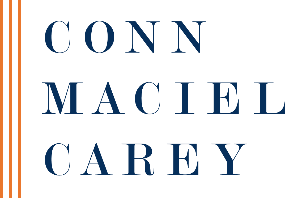 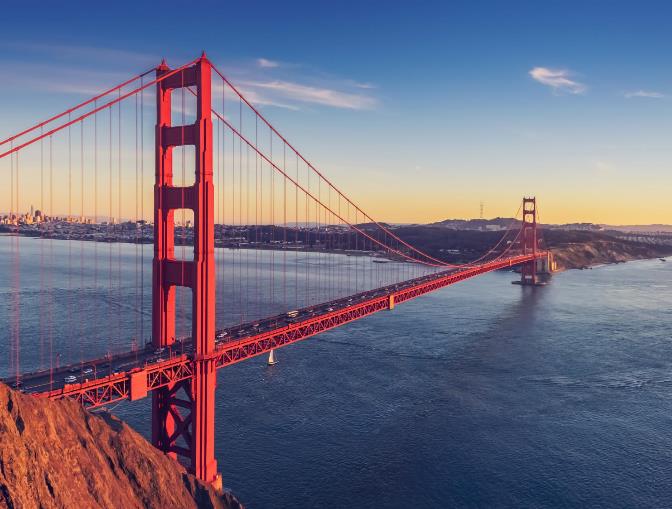 Workplace Violence Prevention: What You Need to Know
May 1, 2024
Can’t Hear the Program?
Click the three dots at the bottom of the screen, and select Switch Audio.
Select your preferred method of connection for the webinar.
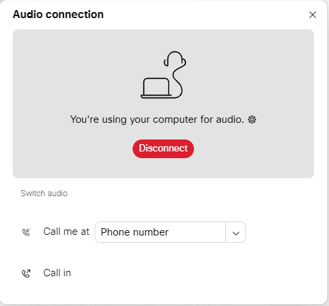 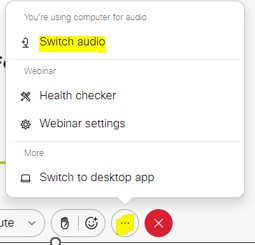 Questions During Program
Use the Q&A Box on the right side of your screen to send questions during the presentation.  

Send questions to All Panelists
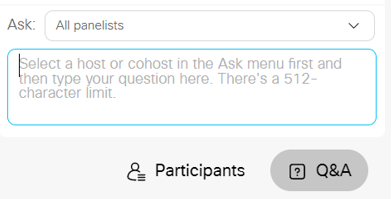 Webinar Disclosure
By hosting this Webinar, California Grocers Association (CGA) and the CGA Educational Foundation (CGAEF) are providing an opportunity for their members and attendees to obtain general information that may be of interest to your company.   The Webinar is designed to provide practical and useful information on the subject matter covered. However, CGA /CGAEF is not engaged in rendering legal, accounting or other professional advice or services. 

CGA/CGAEF does not review or approve the content of the webinar presented by guest speakers and others, and makes no representations or warranties about the accuracy or legality of any compliance or other recommendations provided during the webinar. If legal advice or other expert assistance is required, the services of a competent professional should be sought.
Rachel L. Connrconn@connmaciel.com  415.866.4849
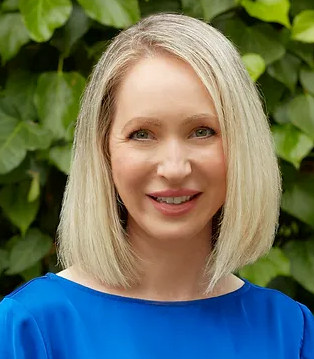 Rachel L. Conn is a Partner and Chair of Conn Maciel Carey’s California Practice. She is based out of the firm’s San Francisco office.
Rachel’s practice focuses on OSH compliance and litigation, including inspections, audits, investigations, and enforcement actions involving Cal/OSHA, fed OSHA, and other State OSH Plans. 
She also represents employers and trade associationsin Cal/OSHA and fed OSHA rulemakings.
Previously, Rachel was a partner and led the nationalOSHA Practice at an AmLaw 100 law firm.
Andrea O. Chavezachavez@connmaciel.com 562.513.2040
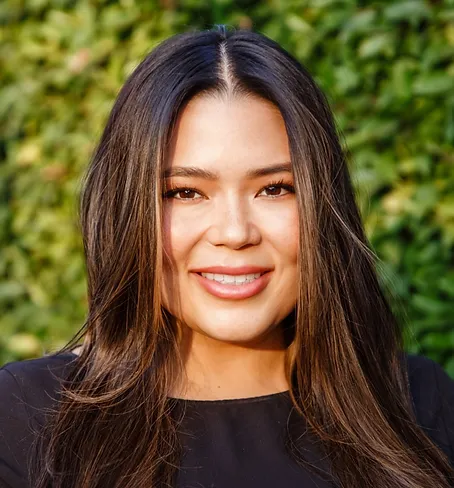 Andrea O. Chavez is a Senior Counsel in the Los Angeles office. Her practice focuses on Cal/OSHA, labor law, California employment law advice and counseling, and complex employment litigation.
​Litigated California’s first citations under the Cal/OSHA Aerosol Transmissible Disease standard on behalf of a leading healthcare system.
Defended and settled wage-and-hour class actions brought under federal and state law involving overtime calculations, meal and rest periods, vacation policies, unlawful deductions from wages, bonuses, exempt classification, and California Private Attorneys General Act actions.
Agenda
SB 553 – Workplace Violence
All employers are required to establish, implement, and maintain an effective Workplace Violence Prevention Plan by July 1, 2024.
Exempted Workplaces under Labor Code Sec. 6401.9: 
Facilities covered by and that comply with Cal/OSHA’s Violence Prevention in Health Care std.;
Facilities operated by the Calif. Dept. of Corrections and Rehabilitation; 
Law enforcement agencies; 
Teleworking employees; and 
Workplaces not publicly accessible, with < 10 employees present at once, that comply with IIPP.
SB 553 – Workplace Violence Definitions
“Workplace violence” means any act of violence or threat of violence that occurs in a place of employment.
That includes, but is not limited to:
The threat or use of physical force against an employee that results in, or has a high likelihood of resulting in, injury, psychological trauma, or stress (regardless whether the employee sustains an injury);
Incident involving a threat or use of a firearm or other dangerous weapon, including use of common objects as weapons (regardless whether the employee sustains an injury).
SB 553 – Workplace Violence Definitions (cont.)
“Threat of violence” = any verbal or written statement, including texts, electronic messages, social media messages, or other online posts, or any behavioral or physical conduct that conveys or reasonably could be perceived to convey intent to cause or place someone in fear of physical harm, and that serves no legitimate purpose.
“Workplace violence” ≠ lawful acts of self-defense or defense of others
“Place of employment”
“[R]esulting in, injury, psychological trauma, or stress, regardless of whether the employee sustains an injury”
“[T]exts, electronic messages, social media messages, or other online posts”
“Type 1 violence”
Committed by a person who has no legitimate business at the worksite,including violent acts by anyone whoenters w/ intent to commit a crime
“Type 2 violence”
Directed at employees by customers, clients, patients, students, inmates, or visitors
Types of Workplace Violence
“Type 3 violence”
Against employees by current or former employees, supervisors, or managers
“Type 4 violence”
Committed in a workplace by someone who does not work there but who has or had a personal relationship w/ an employee
SB 553 – Workplace ViolenceWPV Program Overview
Establish, implement, and maintain a workplace violence prevention plan
May be a part of the IIPP or separate document 
Workplace violence hazard identification (inspections), evaluation, and correction
Violent incident log and investigation
Training
Recordkeeping
SB 553 – Workplace ViolenceElements of Written Plan
Names or job titles of persons responsible for implementing and maintaining the Plan
Effective proceduresto obtain active involvement of employees and unions
Methods Employer will use to coordinate implementation of the Plan w/ other employers
Effective procedures to accept and respond to reports of WPV and to prohibit retaliation against employees who makes such reports
Procedures to ensure supervisory and nonsupervisory employees comply w/ the Plan
Procedures to communicate w/ employees regarding workplaceviolence matters
SB 553 – Workplace ViolenceElements of Written Plan
Effective procedures to respond to actual or potential workplace violence emergencies
Procedures to develop and provide training
Procedures to ID and evaluate workplace 
violence hazards
Procedures to correct workplace violence hazards identifiedand evaluated
Procedures for 
post-incident responseand investigations
Procedures to review effectiveness of the Plan and revise it as needed
Practical Implementation Advice: Gathering General Information
What types of worksite are there in California (e.g., grocery store, corporate office, distribution center)?
Are any of the worksites exempt (i.e., under 10 employees and not open to the public)?
Where are the worksites located (e.g., standalone, strip mall, mall)?
What parts of the property does the company control (e.g., does the company control the parking lot)?
SB 553 - Roles and Responsibilities Requirement
Your WVPP must include the names or job titles of the persons responsible for implementing the plan.
If there are multiple persons responsible for the plan, their roles must be clearly described.
Practical Implementation Advice: Roles and Responsibilities
Develop and ensure all employees are provided with the required training
Train employees
Answer employee questions during training
Develop procedures to identify and evaluate workplace violence hazards, including, but not limited to, scheduled periodic inspections
Conduct inspections
Review and evaluate results of workplace violence inspections
Practical Implementation Advice: Roles and Responsibilities (Cont.)
Coordinate implementation of the WVPP with other employers onsite at stores, when applicable
Assist with ensuring that supervisory and nonsupervisory employees comply with the WVPP onsite at stores
Conduct workplace violence investigations
Ensure store supervisors and managers communicate with employees regarding workplace violence matters
Provide the results of any investigations to employees
SB 553 - Active Involvement Requirement
Your WVPP must include effective procedures to obtain the active involvement of employees and authorized employee representatives in developing and implementing the plan, including, but not limited to: 
through their participation in identifying, evaluating, and correcting workplace violence hazards;
in designing and implementing training;
in reporting and investigating workplace violence incidents.
Practical Implementation Advice: Employee and Authorized Employee Representative Involvement
SB 553 - Coordination Requirement
Your WVPP must include methods to coordinate implementation of the plan with other employers, when applicable, to ensure that those employers and employees understand their respective roles.
These methods shall ensure that all employees are provided the required training and that workplace violence incidents involving any employee are reported, investigated, and recorded.
Practical Implementation Advice: Coordination with Other Employers
Do other employer’s employees work at the worksite (e.g., contacted security guards)?
If so, how will you coordinate with the other employers regarding workplace violence roles and responsibilities, including training?
Will provisions be added to contracts? 
Post orders? 
Coordinated trainings?
If there are multiple employers at the worksite, the employer or employers whose employees experienced the workplace violence incident must record the information in their violent incident log and must provide a copy of that log to the other employer.
SB 553 – Reporting, Responding and Alerting Requirement
Your WVPP must include effective procedures:
For the employer to accept and respond to reports of workplace violence, and to prohibit retaliation against an employee who makes such a report;
To respond to actual or potential workplace violence emergencies, including, but not limited to:
Effective means to alert employees of the presence, location, and nature of workplace violence emergencies;
Evacuation or sheltering plans that are appropriate and feasible for the worksite;
How to obtain help from staff assigned to respond to workplace violence emergencies, if any, security personnel, if any, and law enforcement.
Practical Implementation Advice: Reporting and Responding
Who should be contacted if an employee wants to report a non-emergency workplace violence incident?
What are the best reporting methods?
Who should be contacted in the event of a workplace violence emergency?
What are the best reporting methods? 
How will employees be informed of the emergency (e.g., alarms, walkie talkies, cell phone, etc.)?
Link to Emergency Action Plan with, for example, active shooter, theft, aggressive customer, bomb threat protocols.
Practical Implementation Advice:Post-Incident Response and Investigation
Who will conduct investigations?
Will different job positions investigate different incidents based on seriousness? 
How will investigations be conducted, and reports be recorded? 
How will employees be informed of the results and corrective actions from investigation?
What is considered an “incident?” 
Remember, an incident triggers the need for an investigation, inspection and log entry.
SB 553 – Identifying, Evaluating and CorrectingHazards Requirement
You WVPP must include procedures to identify and evaluate workplace violence hazards, including, but not limited to, scheduled periodic inspections to identify unsafe conditions and work practices and employee reports and concerns, and procedures to correct workplace hazards.
Inspections shall be conducted when the plan is first established, after each workplace violence incident, and whenever the employer is made aware of a new or previously unrecognized hazard.
Practical Implementation Advice: Identifying,                   Evaluating and Correcting Workplace Violence Hazards
How will inspection checklists be customized for each worksite? 
Who will conduct inspections?
Who will decide abatement measures as a result of inspections?
Who is responsibility for maintaining inspection and abatement measures?
Who is responsible for revising the inspection checklist?
Will there be multiple versions of the checklists for different types of inspections?
SB 553 – Communication Requirement
Your WVPP must include effective procedures to communicate with employees regarding workplace violence matters, including, but not limited to, both of the following:
How an employee can report a violent incident, threat, or other workplace violence concern to the employer or law enforcement without fear of reprisal;
How employee concerns will be investigated and how employees will be informed of the results of the investigation and any corrective actions to be taken.
Practical Implementation Advice: Communication
How are workplace violence matters communicated to employees?
Formal/informal trainings?
Safety meetings, morning huddles, etc.?
Posted information?
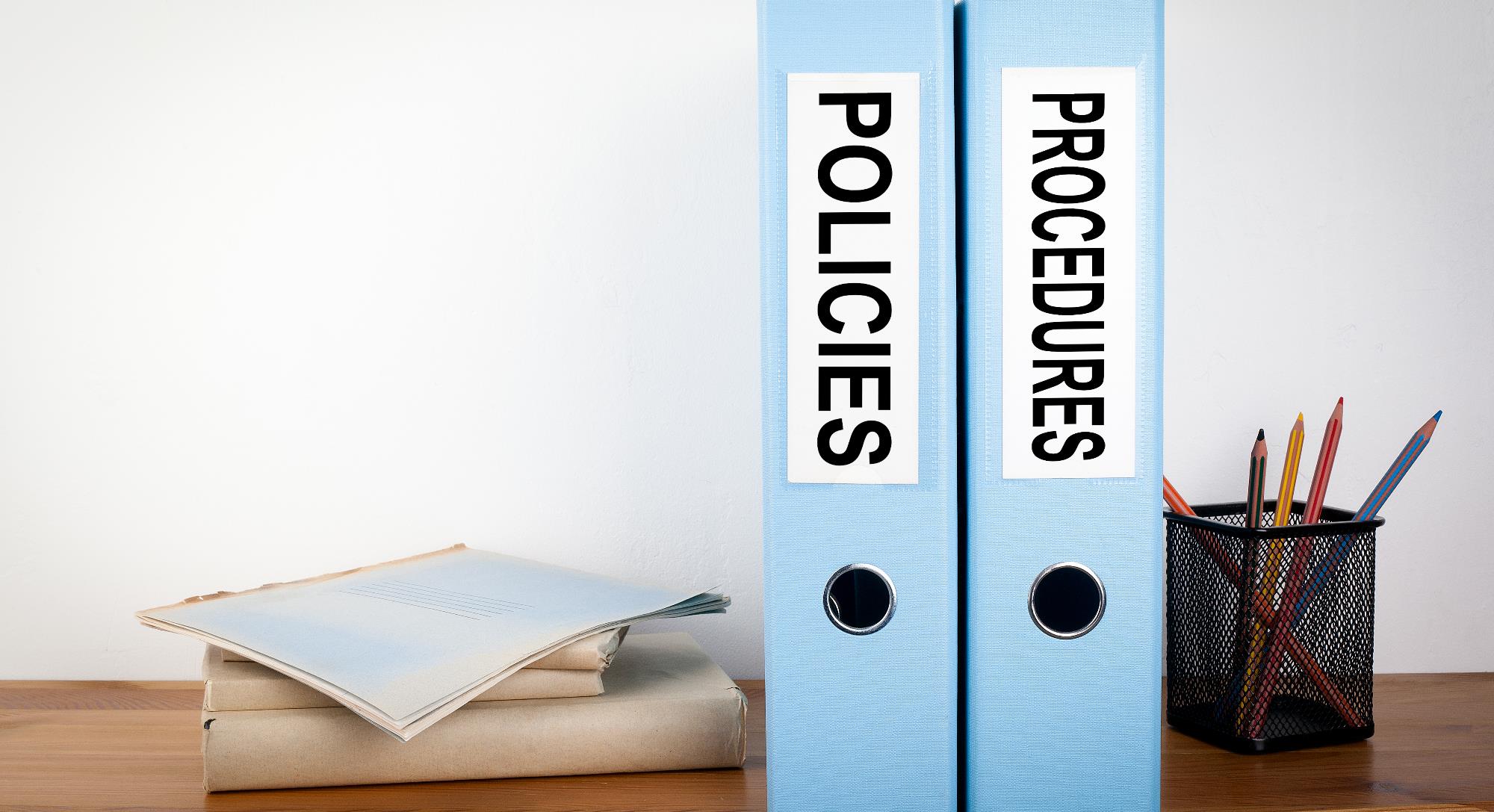 SB 553 – Compliance Requirement
Your WVPP must include effective procedures to ensure that supervisory and nonsupervisory employees comply with the plan in a manner consistent.
Practical Implementation Advice: Compliance
How will you ensure compliance besides the required training and re-training? 
Discipline employees for non-compliance?
Reward for compliance? 
Align with your Injury and Illness Prevention Plan?
SB 553 – Training Requirement
Your WVPP must include procedures to develop and provide the training.
Employers to provide initial training when the plan is first established and then annually thereafter.
Additional training must be provided when a new or previously unrecognized WPV hazard has been identified and when changes are made to the plan (may limit to just the new hazard or changes).
Training events must include an opportunity for interactive questions and answers w/ a person knowledgeable about the plan.
WPV Training (cont.)
Practical Implementation Advice: Training
Training must be “interactive,” but that term is undefined.
Employers utilizing computer training modules should ensure a person knowledgeable is available during trainings to answer employee questions
For many national employer, your existing workplace violence training may already address some of the topics mentioned previously
In such cases, an abbreviated training can be specifically provided to employees in California to fill any gaps
SB 553 – WVPP Review Requirement
Your WVPP must include procedures to review the effectiveness of the plan and revise the plan as needed, including, but not limited to, procedures to obtain the active involvement of employees and authorized employee representatives in reviewing the plan.
The plan shall be reviewed at least annually, when a deficiency is observed or becomes apparent, and after a workplace violence incident.
Practical Implementation Advice: WVPP Review
What will review of the plan entail?
Assessment of the  effectiveness of security systems?
Review that violence risks are being properly identified, evaluated, and corrected?
Review of procedures to obtain the active involvement of employees and authorized employee representatives in reviewing the plan is required.
Review of the violent incident log is required.
SB 553 - Violent Incident Log Requirement
Employer shall record information in a Violent Incident Log for every workplace violence incident but shall omit any element of personal identifying information.
The log shall include the following information:
The date, time, & location of incident
Classification of who committed the violence
Classification of circumstances at the time of the incident
Classification of where the incident occurred
Type of incident
Consequences of the incident
Information about the person completing the Log
Practical Implementation Advice:Workplace Violence Log
The log must be produced to employees upon request.
Should be different from the investigation report, which does not need to be produced to employees.
Can be maintained electronically.
At a multiemployer worksite, the employer whose employees experienced the workplace violence incident must record the information in a violent incident log with a copy provided to the controlling employer.
SB 553 – Recordkeeping Requirement
1.
Maintain Records of Hazard Identification, Evaluation, and Correction for 5 years.
2.
Maintain Violent Incident Logs for 5 years.
3.
Maintain Training Records for 1 year.
4.
Maintain investigation reports for 5 years.
Records maintained for items 1-3 must be made available to employees and their representatives upon request within 15 calendar days.
Practical Implementation Advice: Recordkeeping
Who is responsible for maintaining:
Training Records
Records of Workplace          Violence Incident Investigations
Inspection Records
Violence Incident Logs
Additional Cal/OSHA Regulation
Specifically calls for the Division to propose no later than Dec. 31, 2025, and the Standards Board to adopt no later than Dec. 31, 2026, standards regarding the required plan.
Standard must include, at a minimum, requirements outlined in Sec. 6401.9 and “any additional requirements the Division deems necessary and appropriate to protect employees’ health and safety.”
Next discussion draft is awaiting final approval.
An additional Advisory Committee meeting is expected.
Employers’ Implications and Concerns
What level of detail will be sufficient?
“The plan shall be in effect at all timesand in all work areas and be specific tothe hazards and corrective measuresfor each work area and operation.”	 
Other concerns?
Employee privacy concerns:
Investigation report carve out for “medical information,” but what about other personal information?
Intersection of Laws
Workers Compensation
Privacy laws 
The ADA and related state laws
Other discrimination issues 
Premises liability 
Negligent hiring, supervision and retention 
Accommodation for domestic violence victims
Privilege and confidentiality 
Temporary restraining orders (TROs) and injunctions
Employee searches (physicaland electronic) 
Public records search
Check Out Our Blogs
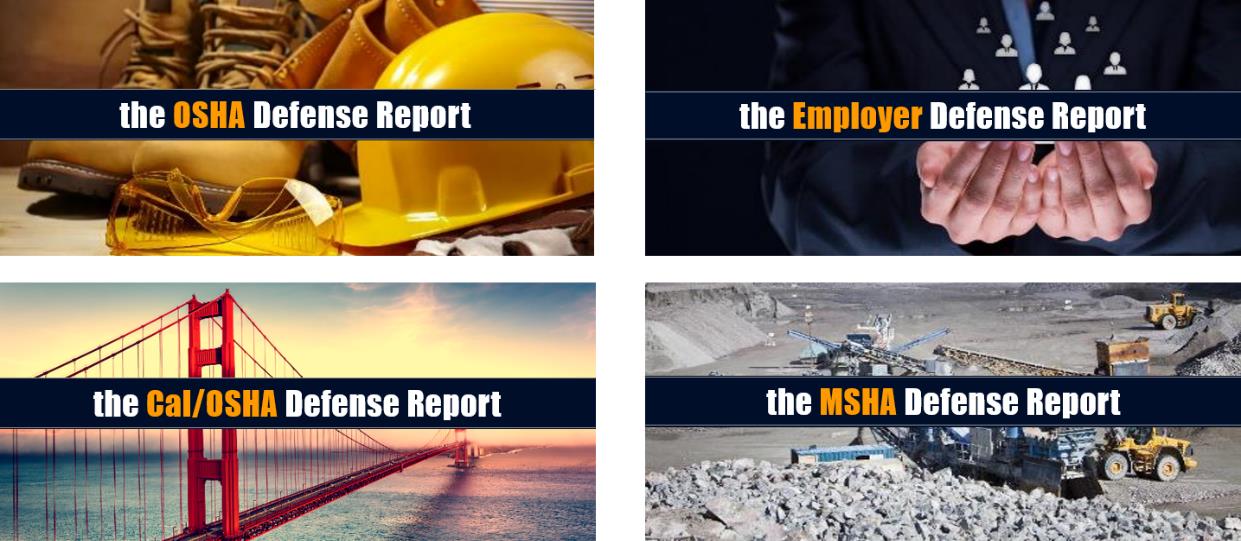 the OSHA Defense report
the EMPLOYER Defense report
the MSHA Defense report
the CAL/OSHA Defense report
Let’s Keep in Touch - Join Our Mailing List!
Credible insights and tips for trending legal issues affecting employers
Advocacy opportunities to impact new rulemakings and regulations
Discounts for special events and conferences
Complimentary registration for our webinars
Key highlights from our blogs
Information about our exclusive products and services
Workplace Violence Prevention Compliance Solutions
OSHA Recordkeeping and Reporting Masterclass
OSHA Inspection Masterclass (coming soon!)
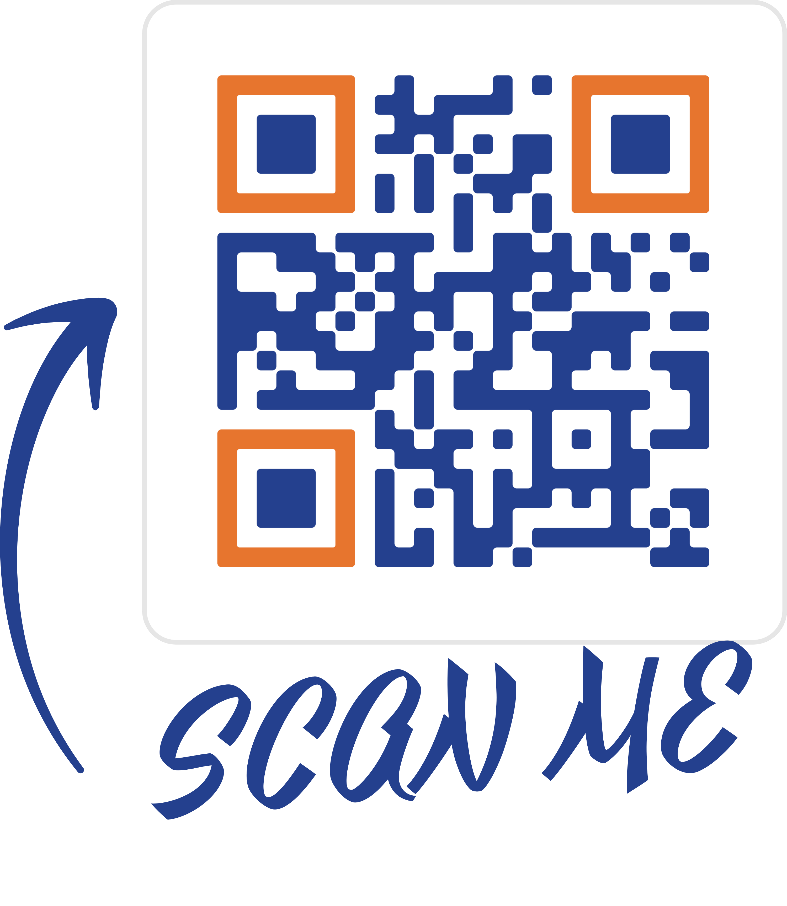 Contact Us
Rachel L. Conn
Chair, California Practice, OSHA • Workplace Safety Group
Conn Maciel Carey LLP
San Francisco, CA
415.233.4551 | rconn@connmaciel.com
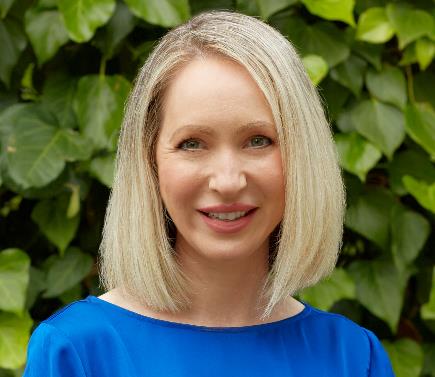 Andrea O. Chavez
Senior Counsel, OSHA and Labor and Employment Groups
Conn Maciel Carey LLP
Los Angeles, CA
562.513.2040 | achavez@connmaciel.com
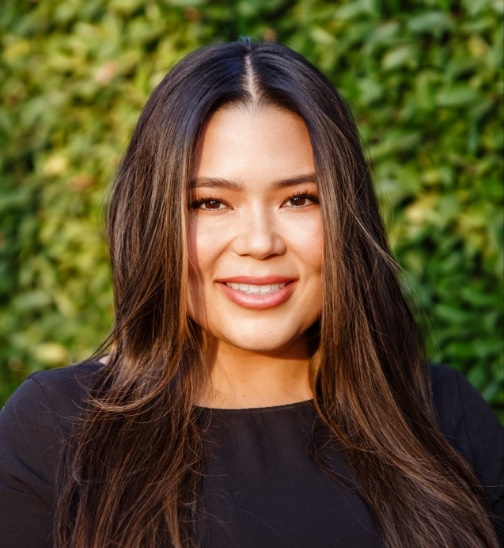 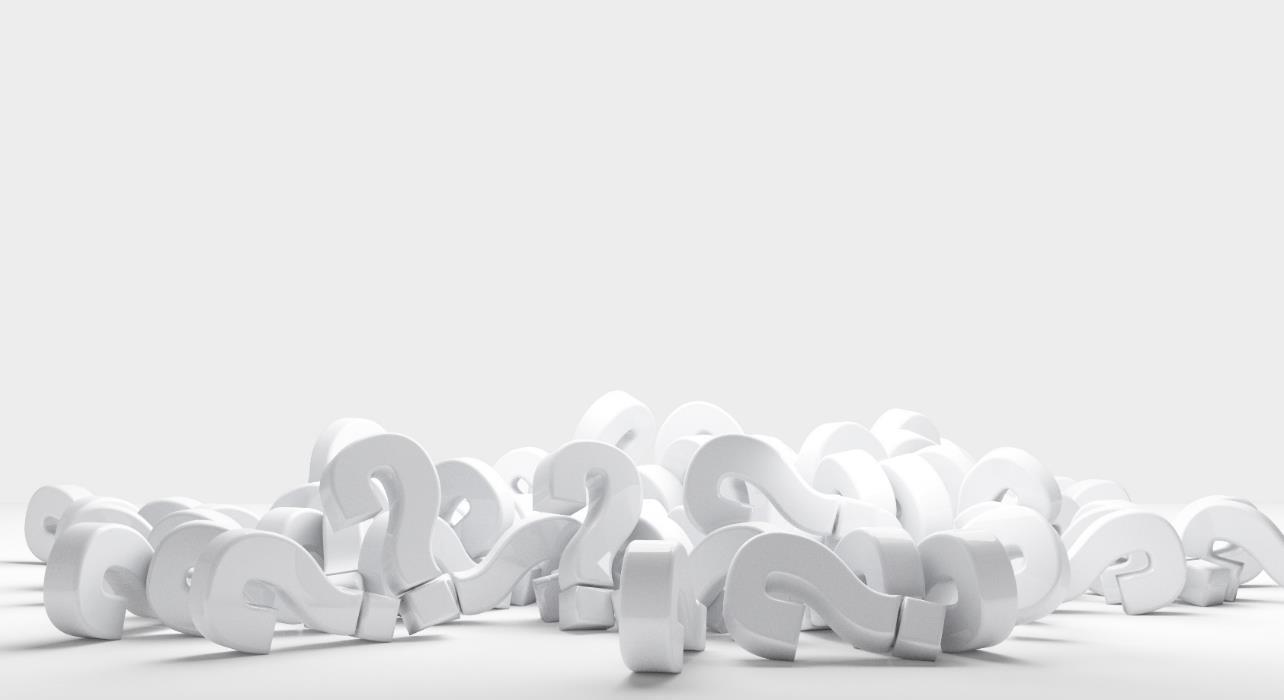 Questions?